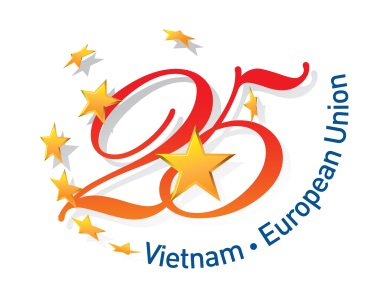 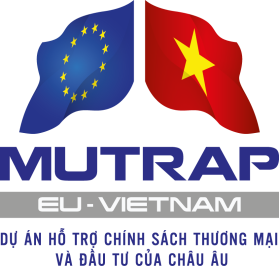 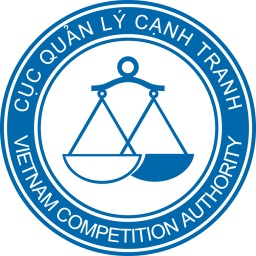 HỘI THẢO
 Quyền được thông tin của người tiêu dùng – 
Thực trạng và giải pháp



Buôn Mê Thuột, tỉnh Đắk Lắk
Ngày 13 tháng 3 năm 2015
NHÌN LẠI BA NĂM THỰC THI LUẬT BẢO VỆ QUYỀN LỢI NGƯỜI TIÊU DÙNG
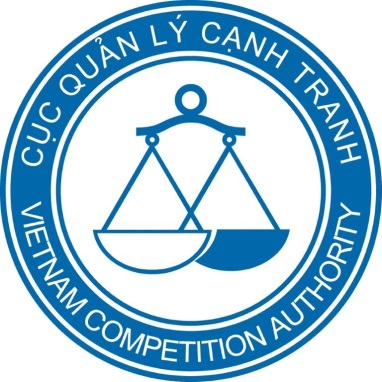 Phòng Bảo vệ quyền lợi người tiêu dùng
Cục Quản lý cạnh tranh
Nội dung
3
1. Kết quả đạt được
Ban hành văn bản pháp luật:
4
1. Kết quả đạt được
Ban hành văn bản pháp luật
Nghị định số 99/2011/NĐ-CP của Chính phủ ngày 27 tháng 10 năm 2011 quy định chi tiết và hướng dẫn thi hành một số điều của Luật bảo vệ quyền lợi người tiêu dùng có hiệu lực thi hành từ ngày 15 tháng 12 năm 2011.
Nghị định số 185/2013/NĐ-CP của Chính phủ ngày 15 tháng 11 năm 2013 quy định xử phạt hành chính trong hoạt động thương mại, sản xuất, buôn bán hàng giả, hàng cấm và bảo vệ quyền lợi người tiêu dùng.
Quyết định số 02/2012/QĐ-TTg của Thủ tướng Chính phủ ngày 13 tháng 01 năm 2012 về việc ban hành danh mục hàng hóa, dịch vụ thiết yếu phải đăng ký hợp đồng theo mẫu, điều kiện giao dịch chung có hiệu lực thi hành từ ngày 01 tháng 3 năm 2012.
Thông tư số 10/2013/TT-BCT ngày 30 tháng 5 năm 2013 ban hành mẫu đơn đăng ký hợp đồng theo mẫu, điều kiện giao dịch chung.
5
1. Kết quả đạt được
Tuyên truyền, phổ biến
- Hình thức: Hội thảo; Hội nghị, Tập huấn, Mít ting, Phát thanh truyền hình; Treo băng rôn, khẩu hiệu, Điểm tư vấn thông tin.
- 2012 -2014: Cục QLCT tổ chức 40 hội nghị, hội thảo, 25 lớp tập huấn. Phát động hưởng ứng Ngày Quyền người tiêu dùng thế giới 15 tháng 3:



- Hoạt động tuyên truyền trên cả nước năm 2013:
6
1. Kết quả đạt được
Tiếp nhận và giải quyết khiếu nại
Web: http://bvntd.vca.gov.vn/;     Call Center: 1800 6838
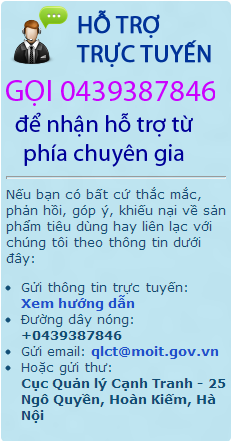 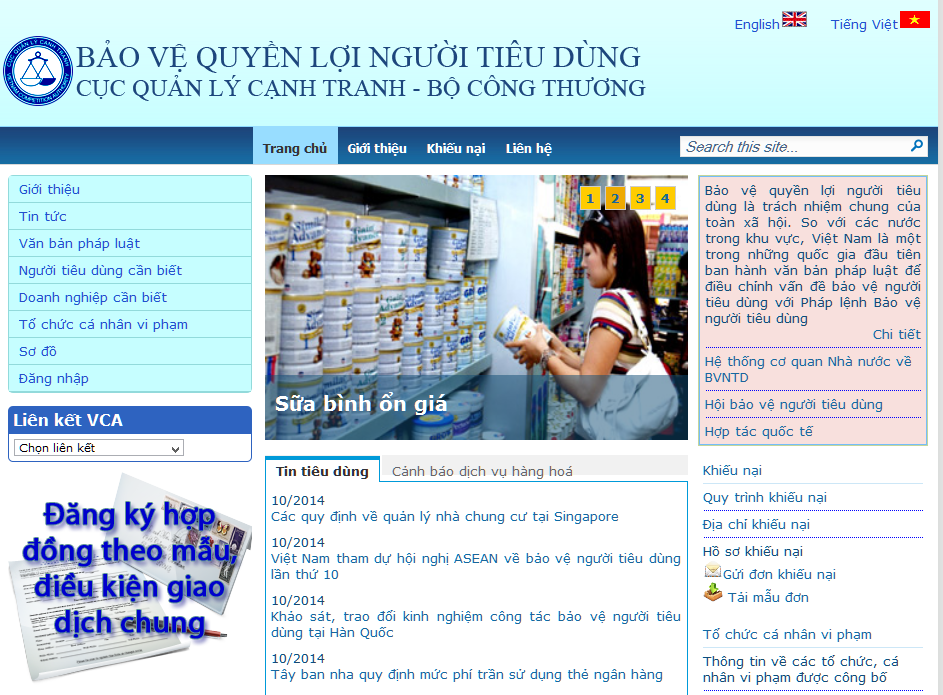 7
1. Kết quả đạt được
Tỷ lệ tiếp nhận khiếu nại qua các phương thức
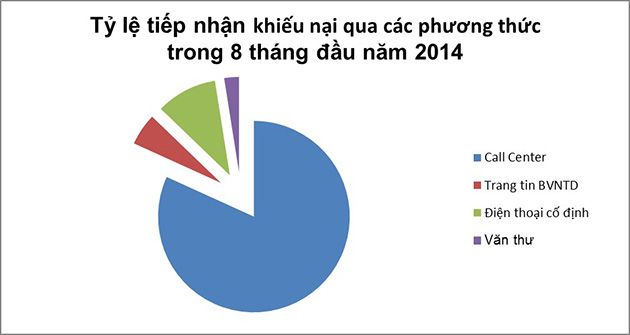 8
1. Kết quả đạt được
Thu hồi sản phẩm khuyết tật




Tham gia mạng lưới chia sẻ thông tin trong khu vực ASEAN
http://aseanconsumer.org/
9
1. Kết quả đạt được
Hoạt động của tổ chức xã hội
07 Hội là hội đặc thù, bao gồm: Bình Dương, Tiền Giang, Đồng Tháp, Khánh Hòa, Đak Lak, Cà Mau, Bến Tre.
Giải quyết khoảng 3000 khiếu nại/năm, tỉ lệ thành công từ 80-82%.
10
2. Hạn chế, tồn tại
Chưa tổ chức được một hệ thống cơ quan quản lý nhà nước và tổ chức xã hội thống nhất từ trung ương tới địa phương
Các quy định về giải quyết tranh chấp giữa người tiêu dùng và tổ chức cá nhân kinh doanh chưa hoàn thiện
Việc hỗ trợ hoạt động cho các tổ chức xã hội tham gia bảo vệ quyền lợi người tiêu dùng còn nhiều lúng túng
Nguồn lực hỗ trợ cho hoạt động bảo vệ quyền lợi người tiêu dùng tại các địa phương còn nhiều hạn chế
11
3. Đề xuất phương hướng
12
TRÂN TRỌNG CẢM ƠN!

CỤC QUẢN LÝ CẠNH TRANH
ĐỊA CHỈ: 25 NGÔ QUYỀN, HOÀN KIẾM, HÀ NỘI
ĐIỆN THOẠI: 04.22205002 – FAX: 04.22205003
WEBSITE: www.qlct.gov.vn

Tổng đài hỗ trợ người tiêu dùng: 04.3938.7846
13
Liên hệ:
	Ban quản lý Dự án EU-MUTRAP 
	Phòng 1203, Tầng 12, Khu Văn phòng, Tòa tháp Hà Nội, 
	49 Hai Bà Trưng, Hoàn Kiếm, Hà Nội
	Tel:  (84 - 4) 3937 8472
	Fax: (84 - 4) 3937 8476
	Email: mutrap@mutrap.org.vn
	Website: www.mutrap.org.vn 
	(Tài liệu hội thảo được đăng trên trang Web này)
14